Barns medvirkning i barnevernetHva – hvorfor og hvordan?
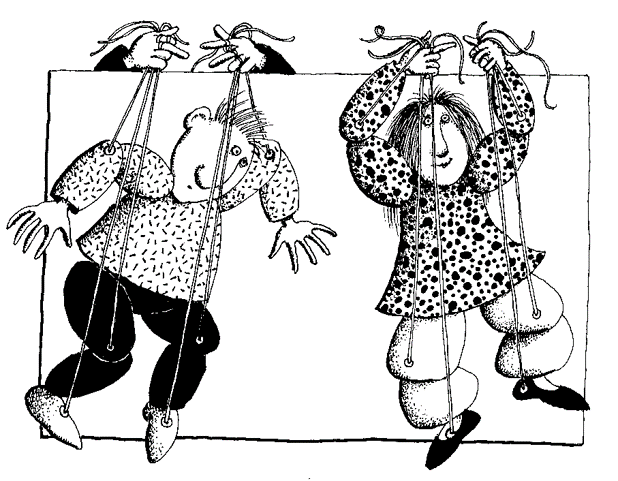 Ill. Eldbjørg Ribe			
Fagkonferanse om barns medvirkning i barnevernet 3. april 2019 
Landsforeningen for barnevernsbarn og Ideelt Barnvernforum
Tor Slettebø, VID vitenskapelige høgskole
Disposjon
Hva forstår vi med barns medvirkning?

Hvorfor?

Hva forteller forskningen?

Veien videre – med fokus på forsvarlighetskravet
Føringer for barns medvirkning
FN’s barnekonvensjon, artikkel 12

Norges grunnlov, § 104

Barnevernloven, §§ 4-1 (2) og 6-3 (1)

Forsvarlighetskravet bvl.  § 1-4, Internkontrollforskriften, § 3, (2), bokstav a

Nasjonale kvalitetsmål for barnevernstjenesten, pkt. 3

I vurderingen av barnets beste
Hvorfor barns medvirkning?
Barns medvirkning er en rettighet, jfr. Barnekonvensjonen, Grunnloven, barnevernsloven og internkontrollforskriften

Undersøkelser har vist at barns medvirkning har betydning for barns utvikling:

Føler seg inkludert
Forpliktet av å delta i beslutningsprosesser
Gir økt selvfølelse, følelse av mestring og kontroll i eget liv
Bidrar til bedre tjenester og virkningsfulle tiltak
Gir økt velferd 
		(Bijleveld et al, 2013, Vis et al 2011)

Forebygge fare for utilsiktede hendelser
Vi skiller mellom ulike nivåer og grader av medvirkning
Ulike nivåer:

	Individuell medvirkning; formålet er på påvirke i egen 	sak (Definere egne problemer, definere egne mål, delta i 	kartleggingen, velge virkemidler, skrive egne planer, delta 	på møter og løpende evaluering) eller under et 	institusjonsopphold (i forberedelser, under og etter)

	Kollektiv medvirkning (systemnivå); formålet er å påvirke på 	utviklingen av det generelle tjenestetilbudet (Kontakt med 	interesseorganisasjoner, brukerundersøkelser, brukerråd, 	høringsmøter, dialogkonferanser, arbeidsgrupper, forskning, 	erfaringsformidlere, peer mentors, beboermøter)

Politisk medvirkning; formålet er å påvirke på utviklingen av politikk (Delta i policyutforming, høringsuttalelser, lobbyvirksomhet osv)
Ulike grader av medvirkning   (Shier, 2001)
Barns medvirkning må forstås relasjonelt
Barna må kunne føle trygghet i situasjonen for å dele sine følelser, tanker og synspunkter

Trenger ofte hjelp å utvikle sine synspunkter, gi uttrykk for disse og til å forstå hva som skjer, for eksempel av en saksbehandler, miljøarbeider, forelder, personer i familie og nettverk, venner, noen til har tillit til

Satt i system: en tillitsperson som skal sikre at barnets perspektiv og opplevelser kommer frem, barnets talsperson, barnets støtteperson i familieråd osv.

Hvem kan støtte barn og unge medvirkning når de bor på         
       institusjon?
Barns medvirkning må også forstås materielt
Hvor og hvordan får barn informasjon om barneverntjenesten og hva får de informasjon om? Hvem kan de ta kontakt med når de trenger hjelp?

 Hvordan henvender barneverntjenestene seg til barn på sine websider?

Hvor tilgjengelig er barneverntjenesten for barn, for eksempel tilgangen til saksbehandler? 

Legger de fysiske forholdene ved tjenestene til rette for samtaler og utvikling av tillit? Finnes det egnede rom for samtaler med barn?
Forholdet mellom barnets rett til medvirkning og vurdering av barnets beste
Prinsippet om barnets medvirkningsrett må ses i sammenheng med prinsippet om barnets beste

Fn’s barnekomite har uttalt at en faglig vurdering av hva som     er best for et barn, først kan skje når barnet har fått anledning til å uttale seg om sine synspunkter, og det er lagt tilstrekkelig vekt på disse synspunktene

Barnets rett til å uttale seg er ikke avgrenset til en bestemt sakstype, barn har en ubetinget informasjons- og uttalerett
Men, det er gjort unntak i hastesaker
Barnets rett til medvirkning må ved midlertidige akuttvedtak tilpasses situasjonen og ikke komme i konflikt med behovet for en rask handling fra barneverntjenesten.

Der det er nødvendig å tilpasse barnets medvirkningsrett pga at tiltak må iverksettes umiddelbart, må barneverntjenesten påse at det tilrettelegges for at barnet får tilstrekkelig informasjon og mulighet for å uttale seg og medvirke i den videre prosessen etter at tiltaket er iverksatt
			(Regjeringen.no 05.04.2017)
Barn blir som regel lyttet til, men det forekommer utilsiktede hendelser
Tilrettelegges ikke for samarbeid og medvirkning

Får ikke tilstrekkelig informasjon, og at den er forstått

Får ikke god nok hjelp til å utvikle og danne egne synspunkter

Får ikke uttale seg før det tas avgjørelser som angår dem

Involveres i for liten grad i planlegging, gjennomføring og evaluering av tiltak

Tiltak i strid med barnets ønsker blir ikke begrunnet og forklart

Mangel på tilgjengelighet til og samtaler alene med kontaktperson 

Får for mye ansvar uten hensyn til barnets alder og modenhet

Får ikke fått anledning til å reflektere og vurdere konsekvenser ved valg av tiltak

Barns medvirkning og utfall dokumenteres ikke 
				  (Slettebø mfl, 2019)
[Speaker Notes: Ulike tilsynsrapporter av den kommunale barneverntjenesten viser at det er fare for svikt når det gjelder ovennevnte forhold]
Brukerundersøkelser blant barn i det statlige barnevernet (‘Helt eller litt enig’ i påstandene) (Rambøll, 2014 og 2016)
[Speaker Notes: Barna i fosterhjem kommer bedre ut enn barn på institusjon, men tallene for begge gruppene viser til en positiv utvikling]
Systemsvikt i oppfølging av internkontroll
Ansatte overlates for mye til seg selv til å finne ut hvordan oppgaver skal løses og mangelfull opplæring
Barnevernfaglige vurderinger bygger for ofte på ansattes synspunkter som ikke blir utfordret eller diskutert
Mangler systematisk evaluering av saksforløp, bruk av rutiner og veiledere
Erfaringer til barn og foreldre innhentes ikke systematisk og benyttes ikke i forbedringsarbeid, lite fokus på internkontroll
Mangel på systemer for å identifisere og kartlegge risiko og fare for svikt, og for læring og forbedring
Systemene for avviksrapportering fungerer ikke
Ansatte mangler kunnskap om interkontrollforskriften, f.eks.  hva som betegnes som avvik og hvordan meldes avvik
Svak styring og ledelse 
Kommunens oppfølging av barnevernstjenesten foregår ved hjelp av uformelle samtaler med barnevernsleder
[Speaker Notes: Mange av tilsynsrapportene rapporterer om svikt i oppfølgingen av internkontrollforskriften. Dette omfatter både kommuneledelsen, og ledelsen av barnevernstjenestens arbeid med kvalitetssikring og kvalitetsutvikling av det barnevernsfaglige arbeidet.]
Forsvarlighetskravet
Forsvarlighetskravet blir ofte forstått som en rettslig standard, men det legges for lite vekt på kravene knyttet til tilfredsstillende kvalitet, at hjelpen ytes i tide og i et tilstrekkelig omfang

Forsvarlighetskravet forutsetter at bvt overholder føringer i internkontrollforskriften og at virksomheten har en arbeidskultur som evner å være oppmerksom på risiko, har systemer som fungerer ved utilsiktede hendelser og som sikrer organisatorisk læring
Politikerne må ta et ansvar
Et lokalpolitisk eierskap til barneverns-tjenesten er nødvendig for at barneverns-tjenesten skal kunne levere gode tjenester. 

Lokalpolitikerne er de øverste ansvarlige for barnevernstjenesten og skal derfor sørge for de nødvendig økonomiske ramme-betingelsene, påse at barnevernoppgavene utføres etter gjeldende regelverk og at tjenestene er forsvarlige.
Litteratur
Bijleveld, G. van Ganna, Dedding, C.W.M & Bunders-Aelen, J.F (2013) Children’s and young people’s participation within child welfare 	and child protection services: a state-of-the art review. Child  & Family Social Work, 1-10, doi:10.1111/cfs.12082.
Christiansen, Ø. (2012) «Hvorfor har barnevernet problemer med å se og behandle barn og unge som aktører?» Norges Barnevern 	2012 	(1–2): 16–29.
Husby, I.S. H., Slettebø, T. & Juul, R. (2018) Partnerships with children in child welfare: The importance of trust and pedagogical 	support. Child & Family Social Work. DOU:10.1111/cfs.12435
Mannion, G. (2007) Going Spatial, Going Relational: Why ‘‘listening to children’’ and children’s participation needs reframing. 	Discourse: studies in the cultural politics of education Vol. 28, No. 3, pp. 405-420
Rambøll (2014 og 2016)  Brukerundersøkelse Barn i statlige og private barneverntiltak
Seim, S. & T. Slettebø (ed.) (2007) Brukermedvirkning i barnevernet. Oslo: Universitetsforlaget 
Seim, S. and T. Slettebø (2011) Collective Participation in Child Protection Services: Partnership or Tokenism? European Journal of 	Social Work. Nr.1, s.1-16.
Seim, S. & Slettebø, T. (2017) Challenges of participation in Child Welfare. European Journal of Social Work, DOI: 	10.1080/13691457.2017.1320531
Shier, H. (2001) Pathways to Participation: Openings, Opportunities and Obligations. Children and  Society, Vol. 15, 107-117
Slettebø, T. (2013), Partnership with Parents of Children in Care: A Study of Collective User Participation in Child Protection Services. 	British Journal of Social Work. 43(3): 579-595.
Slettebø, T. og S. Seim (2016) Forskningssirkler som grunnlag for kompetanseutvikling i praksis og utdanning. Tidsskriftet Norges 	Barnevern, 93 (3-4): 184-225. 
Slettebø, T., Flacké, A., de Flon, H., Negård, I.L. og Oterholm, I. (2016) Familieråd i familievernet. Evaluering av et pilotprosjekt 	2013-
	2017. VID vitenskapelige høgskole, rapport 2016/3. 
Slettebø, T., Briseid, K., Brodtkorb, E., Skjeggestad, E. Sverdrup, S. og Sørensen, T. (2019) Godt nok barnevern? Forståelser av 	forsvarlighet og internkontroll i den kommunale barneverntjenesten. VID Rapport 2019/3, under trykking. 
Vis, S. A., and N. Thomas (2009) Beyond talking - children’s participation in Norwegian care and welfare cases, European Journal 	of Social Work 12 (2) pp. 155-168.
Vis, S. A., Holtan, A. & Thomas, N. (2012) Obstacles for Child Participation in Care and Protection Cases—why Norwegian social 	workers find it difficult. Child Abuse Review Vol. 21: 7–23